Бројевни изрази
Математика 5.разред
Бројевна изразе градимо примењујући рачунске операције на бројеве. Било која два разломка можемо сабрати, помножити и поделити, са изузетком нуле као делиоца, а само од већег разломка можемо одузети мањи.

Оно што је јако битно и на чему се често греши јесте да множење и дељење имају приоритет над сабирањем и одузимањем!

Увек прво помножимо или поделимо два броја па тек онда сабирамо и одузимамо, осим ако нам заградама није другачије наглашено, у том случају пратимо заграде.
Математика 5.разред
2
Математика 5.разред
3
Израчунаћемо неколико израза и сваком придружити дрво израза:Пример 1:
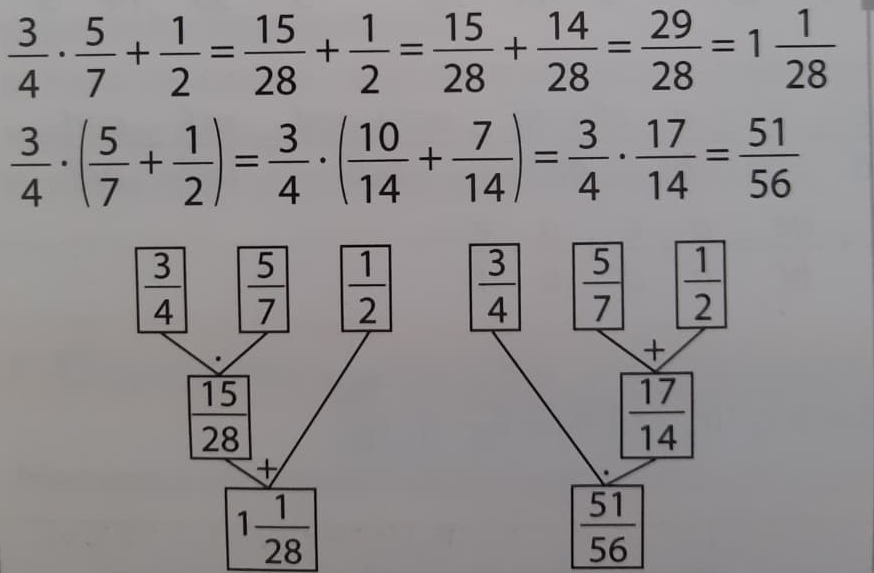 Математика 5.разред
4
Пример 2:
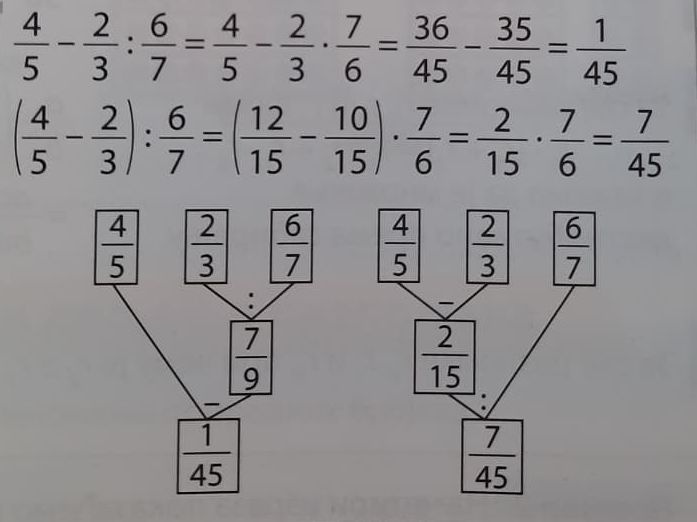 Математика 5.разред
5
На основу претходних примера урадите следеће задатке: (такође за вежбу, у првом задатку, можете урадити задатке  као у претходним примерима. Једном као што су задати а затим са заградама. )
1. задатак
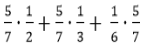 а)
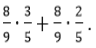 б)
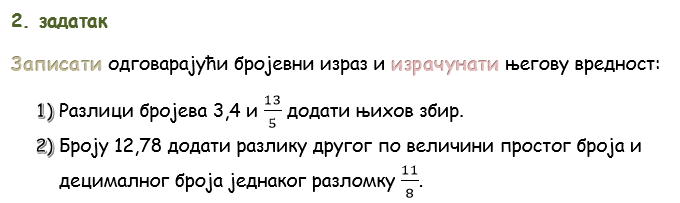 Математика 5.разред
6
Претходне примере провежбајте у својим свескама, не шаљете нам, док се за било које нејасноће можете обратити наставници Марији и мени!

Надам се да сте добро и да се нисте много уморили од овакве наставе.
Велики поздрав!
И како кажу “stay safe” 
Математика 5.разред
7